Training Tool by creating an e-learning course (Massive  Open Online Course/MOOC) on waste managementProject plan (2.3 e)Viire VissINTOSAI WGEA Steering Committee meeting11–14 September 2017, Washington DC, USA
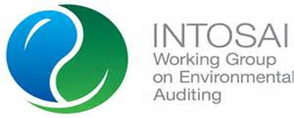 Content of the presentation
What is MOOC?
Why this MOOC?
Outcome
Scope
Methodology
Steering Committee comments on project plan
Milestones
What is a MOOC?
Free access for everybody
In English
4-5 weeks
Open content
Free of charge
Self-paced
Fully online
Certificate for 1 ETCS
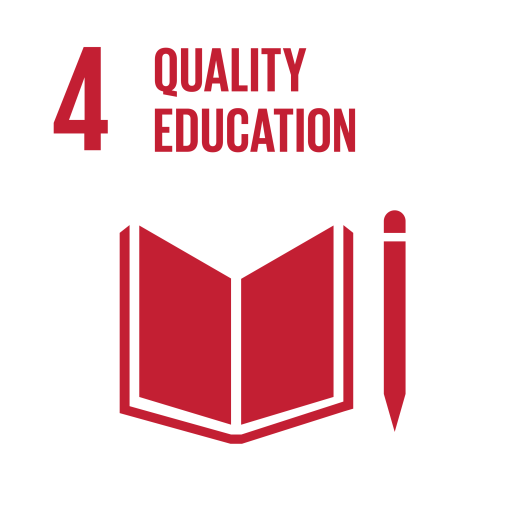 [Speaker Notes: Key characteristics of our MOOCs:
Free access for everybody
Open content (the main content of the course is accessible also when the course is not ongling, tests can only be taken during specific times when the courses are open)
Free of charge
Fully online
In English
4-5 weeks 
Self-paced (can choose at what time to do the exercises and tests, only 1 final deadline when the course needs to be completed)
Certificate for 1 ETCS (1 credit point = around 26 h of work, including doing exercises, tests, forum posts, etc)

MOOCs can be seen as a form of open education offered for free through online platforms. The (initial) philosophy of MOOCs is to open up quality Higher Education to a wider audience. As such, MOOCs are an important tool to achieve Goal 4 of the 2030 Agenda for Sustainable Development.
Quality Education - Ensure inclusive and equitable quality education and promote lifelong learning opportunities for all.]
Next course:
6 Nov - 3 Dec 2017

Information and registration:
www.moocs.ut.ee
[Speaker Notes: The National Audit Office of Estonia has already developed 2 pilot courses: (1) Introduction to Envirionmental Auditing in the Public Secotor, and (2) Auditing Environmental Impacts of Infrastructure.

Intro course:
4 modules
Exercises, videos, tests
In 2016: 207 registered participants from 34 countries
(African participants from Cameroon, Ghana, South Africa, Sambia – 15/39 passed, 10 failed, 14 no-shows)

Järgmisele kursusele registreerimine juba avatud!

Topics covered:
What are the most common environmental principles?
What is sustainable development and why is it important?
What are environmental governance tools?
What is an audit cycle?
How to draft an audit design matrix?]
Next course:
5 Feb -2 Mar 2018

Information and registration:
www.moocs.ut.ee
[Speaker Notes: 3 modules in 4 weeks
Exercises, videos, tests
In 2017:
166 registered participants from 34 countries
(African participants from Cameroon, Ghana, South Africa, Malawi, Nigeria – 12/34 passed, 6 failed, 16 no-shows)


Järgmisele kursusele registreerimine juba avatud!

Topics covered:
How is infrastructure development related to the environment and sustainability?
How does infrastructure impact the environment throughout its lifecycle?
What governance tools are used to manage these impacts?
How to plan a performance audit on this topic?]
Future courses
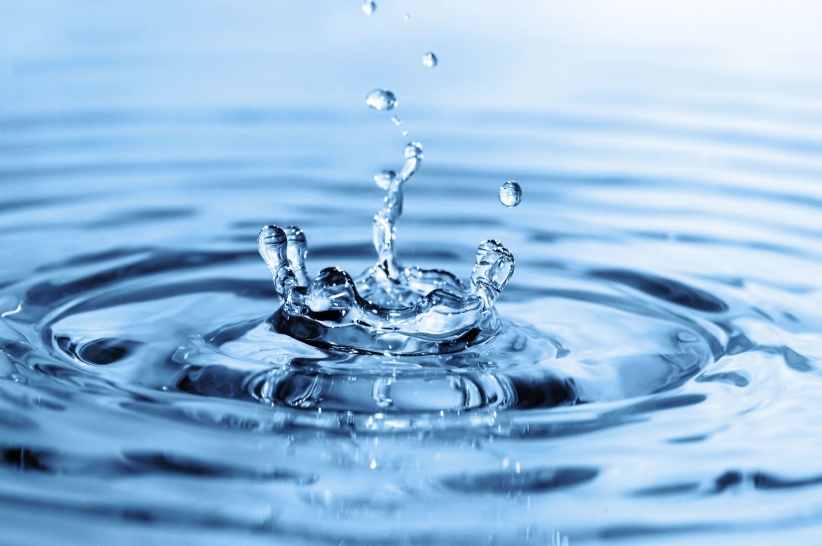 MOOC on Auditing Water Issues
EUROSAI WGEA project
to be launched in 2018
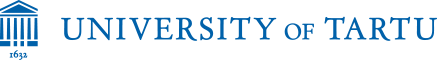 [Speaker Notes: EUROSAI WGEA secretariat (SAI Estonia) is leading a project of developing a MOOC on Auditing Water Issues. Project partners are from several EUROSAI WGEA member SAIs. The MOOC will present pressures that endanger freshwater (such as overuse, poor municipal water management, industrial use, agriculture) and actual problems (such as limited or no access to water, water pollution or floods). The MOOC will introduce good practices of water management in Europe.
Currently we are developing the structure of the MOOC and dividing responsibilities between the project partners. The MOOC should be launched in the second half on 2018.

Projektipartnerid erinevates funktsioonides: nt Austria, Belgia, Küpros reaalselt kirjutavad mingeid teooria osi; mitmed SAId panustavad auditinäidetega; mõned on valmis materjali kommenteerima; lisaks on testgrupp, kes on n-ö viimane kvaliteedikontroll, kui juba kogu materjal, ülesanded ja testid Moodle’isse sisestatud.

INTOSAI WGEA project is also led by SAI Estonia. The project plan has been submitted for the INTOSAI WGEA Steering Committee members for commenting and will be approved in the SC meeting in September (11-14 Sept in Washington).

Sellel projektil hetkel teisi partnereid ei olegi. SC liikmed peavad nagunii kõik projektid läbi lugema, seega nemad on hiljem ka kommenteerija rollis.]
Why this MOOC?
Waste is a problem in most parts of the world
Interest of audit offices
E-learning course (from paper to electronic version)
Possibility to learn at your own pace 
Possibility to receive a certificate for 1 credit (ETCS)
[Speaker Notes: European Credit Transfer System (ECTS), 26 h]
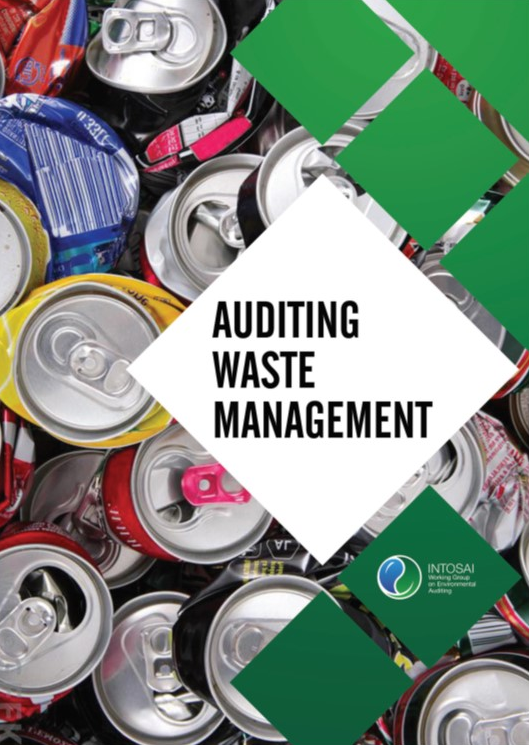 INTOSAI WGEA WP 2014-2016: Revised guide for auditing waste management (2016)

Lead by SAI Norway
Outcome
Course materials (MOOC) available in the internet
One course held at the end of the INTOSAI WGEA 2017-2019  working periood

Target group
Auditors (starting their first audit on waste, selection of audit topic)
Wider public (students, experts, auditees?)

Prerequisite: MOOC on introduction to environmental auditing
Scope / structure
From general to more detailed information
Link to SDGs
Governance tools and auditing methods
Based on the INTOSAI WGEA waste guide, but not only


3 to 4 modules
Exercises (self-check)
Test
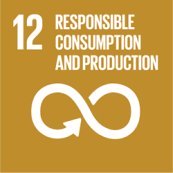 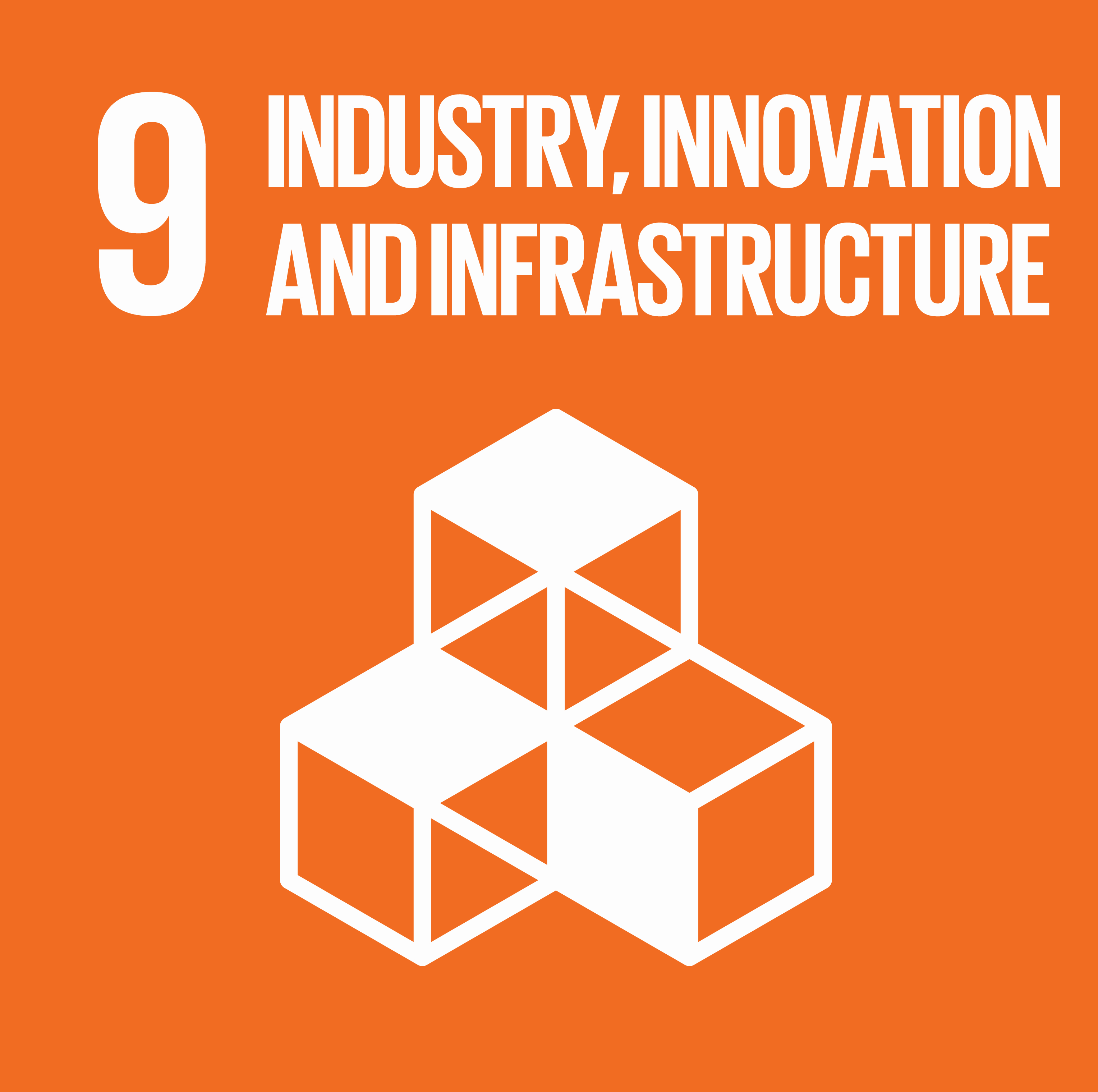 Methodology
literature review
consultations with experts
use of information presented in the INTOSAI WGEA Guidance Paper on Auditing Waste Management (2016)
getting acquainted with other e-learning tools on waste issues
collecting photos, making videos
collecting audit cases
preparing exercises and tests
focus group during the 18th WGEA Assembly for testing the ideas and exercises
course testing by the NAO of Estonia and by the INTOSAI WGEA steering committee members
SC comments
Scope: recommendation to explore the possibility of including methods for synchronous/asynchronous online discussion to facilitate communication, knowledge-sharing

Methodology: recommendation to use accepted quality standard for e-learning programmes (e.g. Open ECBCheck)
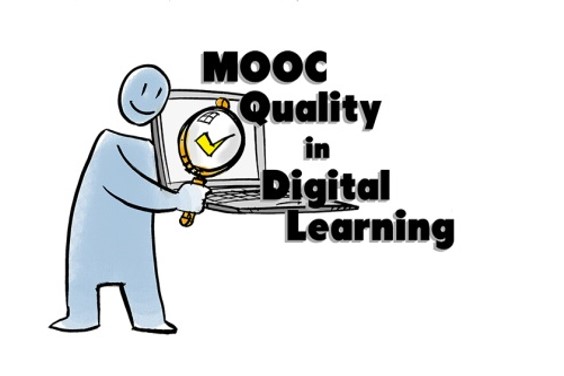 [Speaker Notes: http://www.ecb-check.net/criteria-2/
Self- assesemnt, cerification]
Milestones
Thank you!Viire Viss, NAO of Estonia viire.viss@riigikontroll.ee
[Speaker Notes: Thank you project partners, contributors, case providers, dr Speck, Jill, INTOSAI WGEA Secretariat]